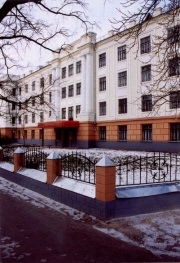 ПЕДАГОГІЧНА РАДА №8 (3)
грудень, 2022
ПИТАННЯ ДЛЯ ОБГОВОРЕННЯ


1. Про виконання плану підвищення кваліфікації у 2022 році та затвердження плану підвищення кваліфікації педагогічних працівників на 2023 рік.
2.	Про стан викладання та вивчення рівня навчальних досягнень учнів із предмету «Німецька мова».
3.	Про виконання Плану заходів із питань організації запобігання та виявлення корупції за 2022 р. та затвердження Плану заходів із питань організації запобігання та виявлення корупції на 2023 р.
ЗАВДАННЯ  
ПЕДАГОГІЧНОЇ  РАДИ:
Визнати результати плану підвищення кваліфікації у 2022 році та затвердити орієнтовний план підвищення кваліфікації педагогічних працівників на 2023 рік;
Схвалити рекомендації, надані за результатами вивчення стану викладання та рівня навчальних досягнень учнів із предмету “Німецька мова”;
Розглянути питання виконання Плану заходів із питань організації запобігання та виявлення корупції за 2022 р. та затвердження Плану заходів із питань організації запобігання та виявлення корупції на 2023 рік.
УХВАЛА до питання  №1 «Про виконання плану підвищення кваліфікації у 2022 році та затвердження плану підвищення кваліфікації педагогічних працівників на 2023 рік»
Заступнику директора з НВР С.Карпенко:
підготувати наказ по ліцею, яким визнати результати  виконання плану підвищення кваліфікації у 2022 році та розмістити на сайті ліцею орієнтовний план підвищення кваліфікації на 2023 рік.
Головам предметних кафедр:
контролювати подання клопотання до ПР (на засідання нарад при директорові) про визнання результатів підвищення кваліфікації (у місячний термін після завершення підвищення кваліфікації) та внесення інформації до Googlе форми.
УХВАЛА до питання  №2 «Про стан викладання та вивчення рівня навчальних досягнень учнів із предмету «Німецька мова»
Адміністрації:
забезпечувати проведення уроків із німецької мови з використанням інформаційно-комунікаційних технологій;
покращити матеріально-технічну базу з викладання предмету.
 Голові предметної кафедри на засіданні кафедри вчителів іноземних мов:
проаналізувати типові помилки учнів та обговорити шляхи їх усунення;
порівняти результати семестрового та річного оцінювання учнів, що отримали бали середнього рівнів;
залучати до позанавчальної діяльності учнів, що перебувають за кордоном.
 Учителю німецької мови:
продовжити роботу по забезпеченню належного методичного рівня викладання предмету «Німецька мова» в умовах змішаного навчання, застосовуючи усі доступні засоби комунікацій; 
організувати роботу над корекцією типових помилок учнів, як в урочний час, так і в індивідуальних домашніх завданнях (особливу увагу звернути на учнів, які продемонстрували середній рівень знань);
використати години навчальної практики для повторення матеріалу, недостатньо засвоєного учнями 10 класу.
УХВАЛА до питання  №3 «Про виконання Плану заходів із питань організації запобігання та виявлення корупції за 2022 р. та затвердження Плану заходів із питань організації запобігання та виявлення корупції на 2023 р.»
прийняти інформацію до відома;
вважати План заходів із питань організації запобігання та виявлення корупції за 2022 р. в основному виконаним та схвалити План заходів на 2023 рік;
розмістити на сайті ліцею звіт про виконання Плану заходів із питань організації запобігання та виявлення корупції за 2022 р. (відповідальний А. Компанець)
Структура навчального року
Орієнтовні терміни проведення канікул
26.12.2022 – 08.01.2023
27.03.2023 – 02.04.2023
Поділ на семестри
ІІ семестр 08.01.2023 – 26.05.2023
Розклад (чисельник, знаменник)
Із 08.01.2023 - знаменник
Навчальна практика та екскурсії
Протягом року – звіт про виконання за І семестр
Засідання предметних кафедр
Кафедра суспільно-гуманітарних дисциплін
10.01.2023
Кафедра природничо-математичних дисциплін
11.01.2023
Кафедра іноземних мов
11.01.2023
Кафедра вчителів фізичної культури, предмету «Захист України» та вихователів
11.01.2023
Терміни подачі звітів та планів
Звіт педагогів за підсумками І семестру 
2022-2023 н.р. до 27.12.2022 р.
Звіт про роботу кафедри до 
29.12.2022 р.
Пропозиції до Проєкту ухвали засідання ПР щодо удосконалення освітнього процесу – до 10.01.2023 р.
Плани проведення основних видів контролю на ІІ семестр – до  12.01.2023 р. (звіт голів кафедри)
 Календарні плани - 16.01.2023 р.
Анкети для формування бази даних випускників до 20.01.2023 р.
Веселих свят!!!
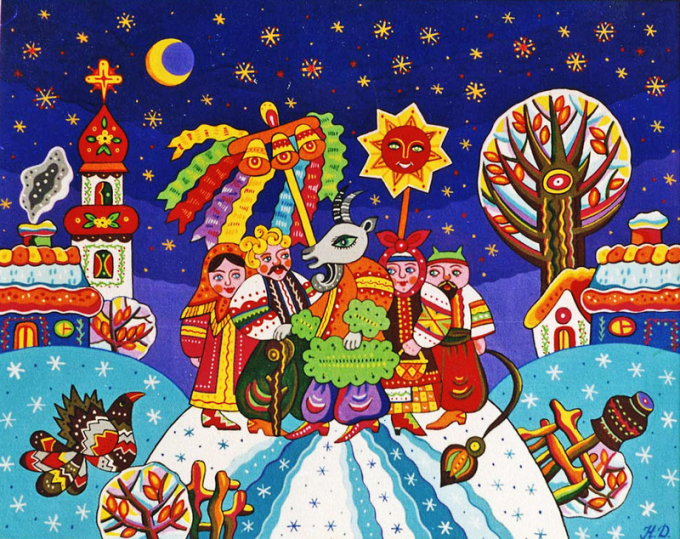